Sektion AvantiHauptversammlung 2024
Doris Bianchi
Direktorin PUBLICA

21. März 2024
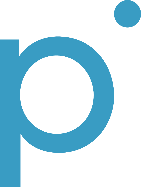 Agenda
Geschäftsjahr 2023
Rentenanpassungen bei PUBLICA 
Anstehende Gesetzesrevisionen
Fragen und Diskussion
2
Geschäftsjahr 2023
3,9%
Nettoperformance Anlagevermögen
68 928 
versicherte Personen
CHF 40,5 Mia.
 Bilanzsumme
41 847
 rentenbeziehende Personen
98,3%
 regulatorischer Deckungsgrad
CHF 32 714
 Medianwert der Altersrente pro Person
3
Weitere interessante Zahlen – Verzinsung 2023
4
Weitere interessante Zahlen – Trend zu Kapitalbezügen
Der Anteil an Personen, die bei der Pensionierung einen Teil ihres Altersguthabens als Kapital beziehen stieg von 33% im Jahr 2013 auf 52% im Jahr 2022. 

Der Anteil der Personen, die ihr komplettes Vorsorgekapital als Kapitalbezug beziehen, stieg von 5% im Jahr 2013 auf 21% im Jahr 2022.
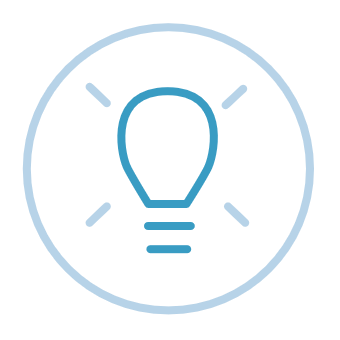 5
Erhöhung von Renten – zwei Möglichkeiten
Rentenanpassung bei PUBLICA
Die Altersrente ist auf immer gesichert. 
=> Auch bei einer Unterdeckung gibt es keine Kürzung der laufenden Renten.

Teuerungsanpassungen auf den gesprochenen Altersrenten sind nicht automatisch geregelt wie in der AHV. 

Für Anpassungen der Renten gibt es zwei Möglichkeiten:
7
Ordentlicher Teuerungsausgleich
Anders als bei der 1. Säule (AHV) wird die Anpassung an die Preisentwicklung in der beruflichen Vorsorge (2. Säule) nicht automatisch geregelt. Die Anpassung erfolgt nach den finanziellen Möglichkeiten der Pensionskasse. 

In der beruflichen Vorsorge entscheiden jährlich die Mitglieder der paritätischen Organe ob und wie die Altersrenten an die Teuerung angepasst werden. Dieser Entscheid wird jeweils im vierten Quartal auf Basis der folgenden Kennzahlen und Richtgrössen gefällt: 

Der Deckungsgrad muss 100 Prozent übersteigen. Ein Deckungsgrad von über 100 Prozent bedeutet allerdings noch nicht, dass die Pensionskasse Mittel verteilen kann.

Die zweite wichtige Kennzahl ist die Höhe der Wertschwankungsreserve. Diese muss gemäss Bundespersonalgesetz BPG 15 Prozent betragen, bevor die Renten an die Teuerung angepasst werden können.
8
[Speaker Notes: Aufgrund der aktuellen Unterdeckung der meisten Vorsorgewerke, haben die paritätischen Organe der Vorsorgewerke entschieden, keine ordentliche Teuerung auf den Altersrenten auszurichten.]
Ausserordentlicher Teuerungsausgleich
Ausserordentliche Teuerungsausgleiche werden nicht durch Vorsorgemittel, sondern durch Einlagen der Arbeitgeber finanziert. 

Arbeitgebende oder Bundesrat entscheiden über ausserordentlichen Teuerungsausgleich

Dem Bundesrat als Arbeitgeber der Bundesverwaltung steht es frei, ihren ehemaligen Mitarbeitenden eine ausserordentliche Teuerung auf den Altersrenten auszurichten.
9
Anstehende Gesetzesrevisionen
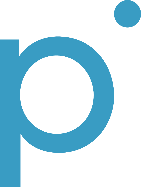 BVG-Reform: Um was geht es?
Volksabstimmung voraussichtlich im Herbst 2024

BVG-Reformen haben es schwer:
2010 Ablehnung Senkung Mindestumwandlungssatz auf 6,4%
2017 Ablehnung Altersvorsorge 2020, Senkung Mindestumwandlungssatz auf 6%
2024 Referendumsabstimmung: Ausgang sehr ungewiss

BVG-Reform betrifft die obligatorischen Minimalleistungen.

Gleich wie bei den Krankenkassen kennen auch die Pensionskassen eine «Grundversicherung» (obligatorische Minimalleistungen) und «Zusatzversicherungen» (überobligatorische Leistungen).

PUBLICA hat primär überobligatorische Leistungen (30% obligatorisch; 70% überobligatorisch). Dadurch ist sie von der BVG-Revision viel weniger betroffen.
11
Inhalt BVG Revision im Vergleich zu PUBLICA
Reglementarischer Umwandlungssatz bei Referenzalter 65 beträgt 5,09%



PUBLICA (Vorsorgewerk Bund) kennt keine Eintrittsschwelle.

Bei PUBLICA beträgt der Koordinationsabzug 30% des Lohns, aber maximal den Koordinationsabzug gemäss BVG. Bei Teilzeitarbeit wird der Koordinationsabzug mit dem Beschäftigungsgrad gewichtet.
Senkung Mindestumwandlungssatz
Der Mindestumwandlungssatz in der obligatorischen beruflichen Vorsorge wird 
von 6,8 auf 6,0% gesenkt. 

Eintrittsschwelle bisher 22’050 Franken neu 19’845 Franken 

Koordinationsabzug bisher  25’725 Franken neu 20% des versicherten Lohnes. 
Der versicherte Verdienst entspricht nun 80% des Lohnes (für Löhne bis 88’200 Franken/Jahr).
12
Inhalt BVG Revision im Vergleich zu PUBLICA
13
für PUBLICA viel wichtiger:Anpassung Umwandlungssatz aufgrund Anpassung Referenzalter
Gültig ab 1. Januar 2025
Besitzstandwahrung für die Jahrgänge 1961 - 1963
14
für PUBLICA viel wichtiger:Revision Bundespersonalgesetz und PUBLICA-Gesetz
Botschaft im Sommer 2024 zu erwarten.

Anliegen von PUBLICA nach Entflechtung von Bundesverwaltung und Stärkung der paritätischen Verwaltung wird voraussichtlich nicht aufgenommen.

Status Quo bei Rentenanpassungsmöglichkeiten.
15
für PUBLICA viel wichtiger:Postulat Nantermod/Bauer
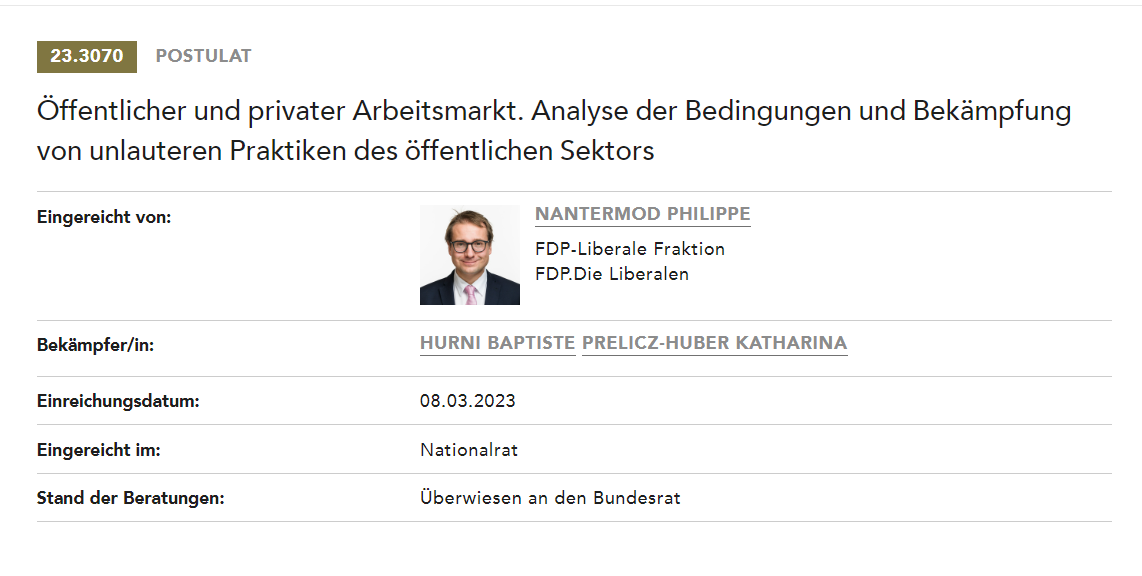 Bundesrat muss im Sommer 2024 einen Bericht über die Arbeitsbedingungen beim Bund im Vergleich zum privaten Arbeitsmarkt vorlegen.
 => Pensionskassenleistungen von PUBLICA werden auch untersucht:
      Politischer Druck für die Kürzungen der Leistungen.
16
Fragen?